Consumer protection: Our review and what need to know
Our review
Launched in February
Feedback from > 200 stakeholders, research
Biggest risk to consumers is safeguarding their money
Next step = consultation
Client money in legal services
Safeguarding consumers and providing redress
Our consultation
How and when firms hold client money
Protecting the client money that firms hold
Delivery of and paying for a sustainable compensation fund
Holding client money
Exploring whether firms should hold client money in the long term and the alternatives to a client account

Considering ways to reduce the incentives to hold client money
Considering removing the ability of firms to retain, or otherwise benefit from, interest earned on client accounts
Holding client money
Also considering how we may change rules about:

how much of a client’s money can be held in advance of the legal work being done
how long client money can be held after a matter has concluded
when firms are allowed to move money from the client account to the office account
Protecting client money that firms hold
Exploring what else we could do to identify, assess and monitor potential risks when solicitors hold client money

Also discussing whether current safeguards need to be strengthened – both within firms and those provided externally
A sustainable compensation fund
Discussing fund contribution levels and making proposals as to how these could be reapportioned
Exploring how we can continue to provide appropriate consumer protections, while maintaining the sustainability of the fund
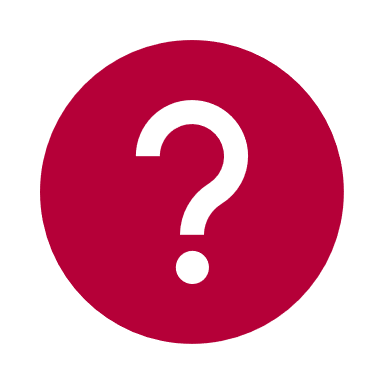 We want to hear from you
The client money in legal services consultation will be launched in November

Find us on stand 19 until 16.00
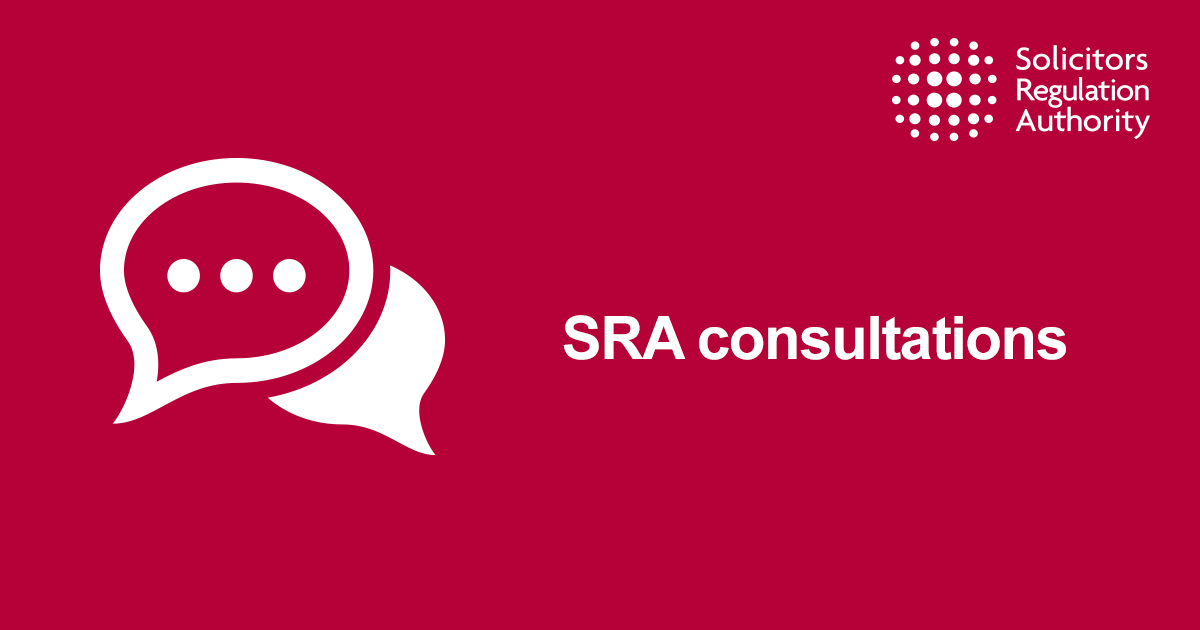